2D drawing basics
For CSE 3902
By: Matt Boggus
Overview
2D coordinate systems

Raster images

Sprite drawing in MonoGame
Coordinate system
A coordinate system is a system which uses one or more numbers, or coordinates, to uniquely determine the position of a point

For a 2D coordinate system, we need 
Origin
2-Tuple of position relative to the origin
2D coordinate system examples
Cartesian Coordinates
(http://en.wikipedia.org/wiki/File:Cartesian-coordinate-system.svg)
Polar Coordinates
(http://en.wikipedia.org/wiki/File:CircularCoordinates.svg)
MonoGame’s coordinate system
Raster images
http://docs.qgis.org/2.0/en/docs/gentle_gis_introduction/raster_data.html
http://en.wikipedia.org/wiki/File:Rgb-raster-image.svg
Raster image types
PPM 
Uncompressed, human readable
GIF
8 bits per pixel per channel (RGB)
JPEG
Lossy data compression
PNG
Lossless data compression

More details on some of these formats (http://paulbourke.net/dataformats/ppm/)
Comparing image types
File sizes for this Spritesheet
PNG   	~6.42 kb
GIF	~12.8 kb
JPEG	~55.3 kb
BMP	~223 kb
PPM	~852 kb
----------------------------
Source code for NES SMB	           ~32 kb
Spritesheet from MarioUniverse.com
See http://web.cse.ohio-state.edu/~boggus/3902/ImageTypes for image files ;  no NES ROM for comparison due to legal reasons
Sprite drawing in MonoGame
SpriteBatch object

Begin (call once to start specifying sprites to draw) [MSDN link]

Draw (each call specifies another sprite to draw) [MSDN link]

End (call once to finish specifying sprites to draw) [MSDN link]

[MonoGame link for SpriteBatch]
SpriteBatch Draw methods
Example Image File / Texture2D
public void Draw (
         Texture2D texture,
         Rectangle destinationRectangle,
         Color color
)
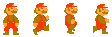 public void Draw (
         Texture2D texture,
         Rectangle destinationRectangle,
         Nullable<Rectangle> sourceRectangle,
         Color color
)
Drawing window (example using MSPaint in class)
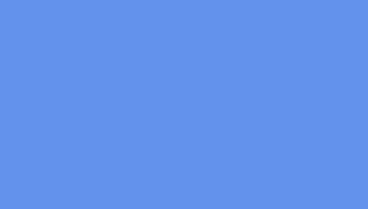 More examples
Sprite/Texture atlas example linked in Sprint0 list
http://rbwhitaker.wikidot.com/monogame-texture-atlases-1
Crude, but perhaps necessary example linked in course calendar
ManualAnimatedSprite.cs